Assessing mechanisms of climate change impact on the upland forest water balance of the Willamette River Basin, OregonTurner, et al., 2017
Samantha Abel
Earth and Physical Science Department
Western Oregon University
Monmouth, Oregon
Email: sabel14@wou.edu
OUTLINE
Introduction
Methods
Results
Discussion & Summary
INTRODUCTION
METHODS
Simulated basin response to climate and land use change over the 21st century
 Climate scenarios
 High, low, reference models
 Landscape simulator
 Annual changes in land cover, vegetation type, and LAI
 Hydrology model
 Rain and snow
 Canopy transpiration + soil evaporation
 Canopy rain evaporation / sublimation
 Soil water status
 Snow melt
RESULTS
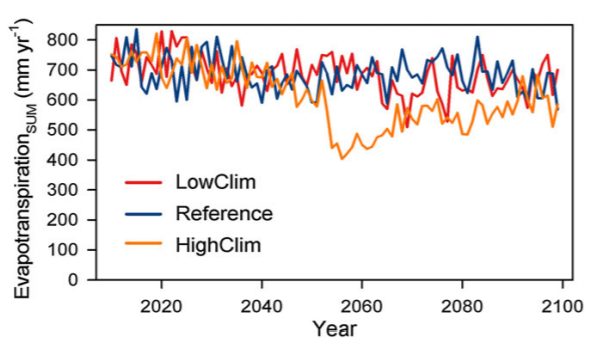 RESULTS
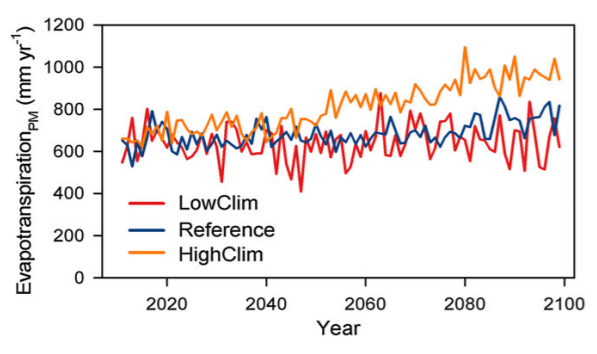 DISCUSSION & SUMMARY
Increases in mean annual temperature
 Warm, wet winters
 Dry summers
 Uplands remain forested
 Mixed conifer‐hardwood forest types
Vulnerability of water supply from the Oregon Cascades to changing climate: Linking science to users and policyFarley, et al., 2010
Samantha Abel
Earth and Physical Science Department
Western Oregon University
Monmouth, Oregon
Email: sabel14@wou.edu
OUTLINE
Introduction
Geography & Geology Setting
Approach
Vulnerability Results
Conclusion
Summary
INTRODUCTION
McKenzie Basin
 Climate change
 Biophysical
 Societal
 Water uses:
 Commercial
 Industrial
 Residential
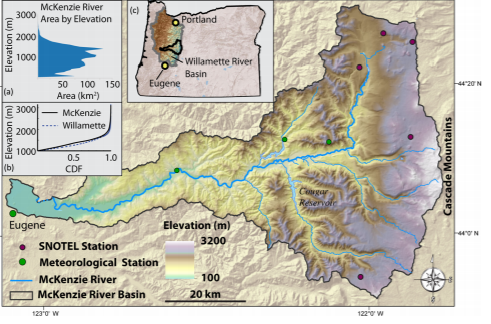 GEOGRAPHY AND GEOLOGY
Western
 Surface-flow
 High
 Infiltration
 Spring-fed
 Rain-snow transition line
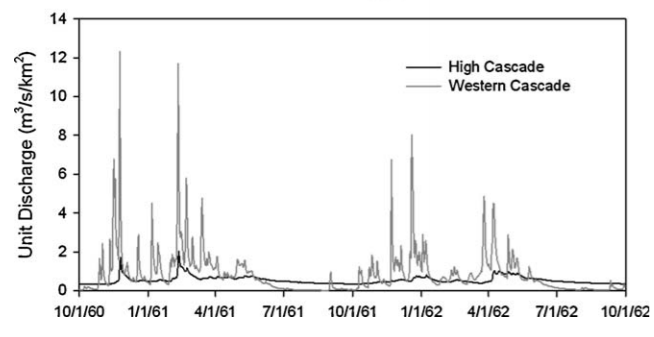 APPROACH
Past scientific data
 Interviews
 18 experts
 4 sectors: fish habitat, municipal, food, rec
 Vulnerability
 Sensitivity
 Adaptability
RESULTS
Drier summers
 Greater reliance on Western Cascade flows
 Less fish habitat
 More flood risk in winter 
 R-o-s, early melt
 Problems of water use in the dry season
CONCLUSION & SUMMARY
Impacts on human-nature system
 Adaptability
  Anticipatory
 Reactive
 Social 
 Ecological
Barriers to adaptability
 Long time period
 Infrastructure
 Fish recovery plan
 Inflexible legislation
 Not enough data
 Some institutions are flexible; others are not
Thank you!